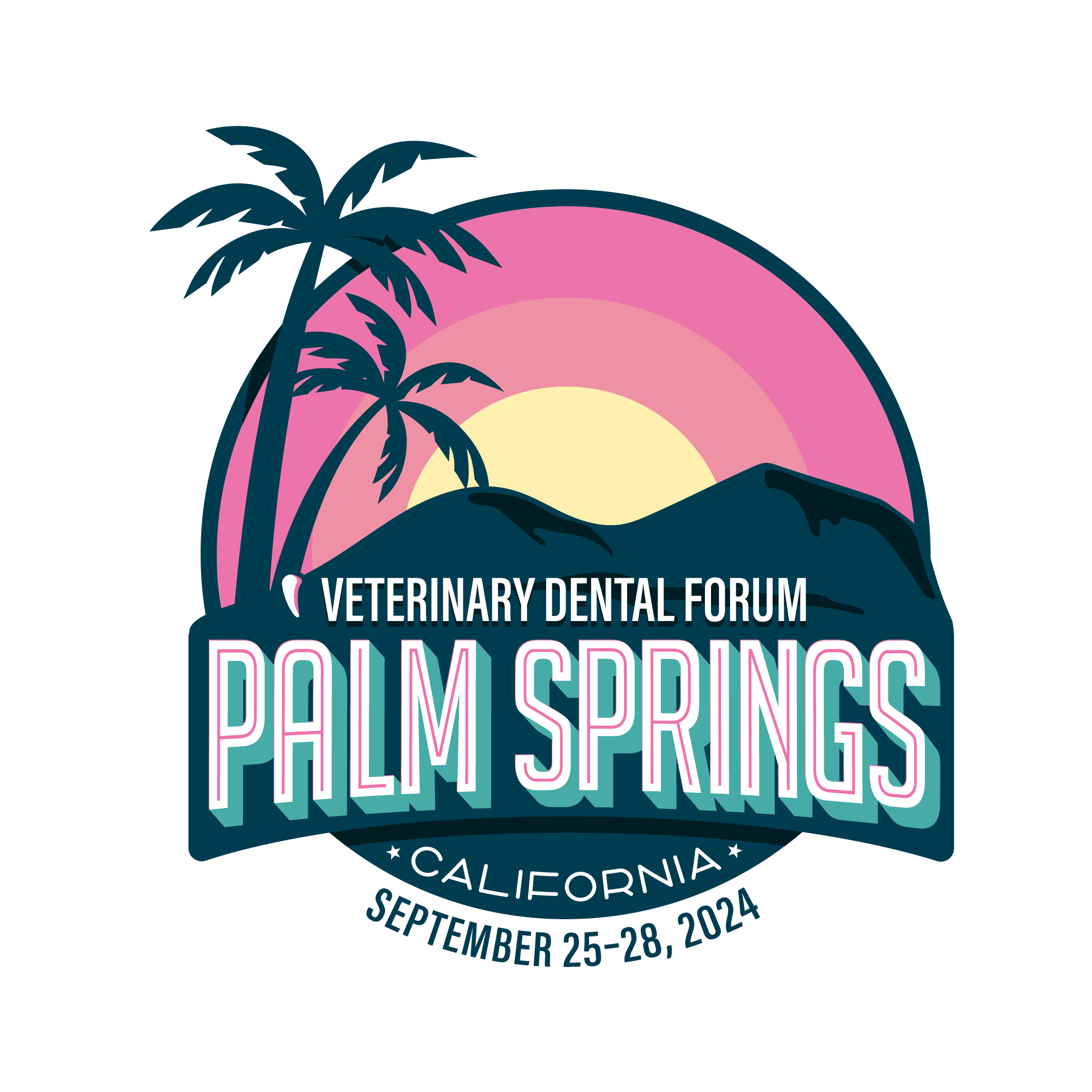 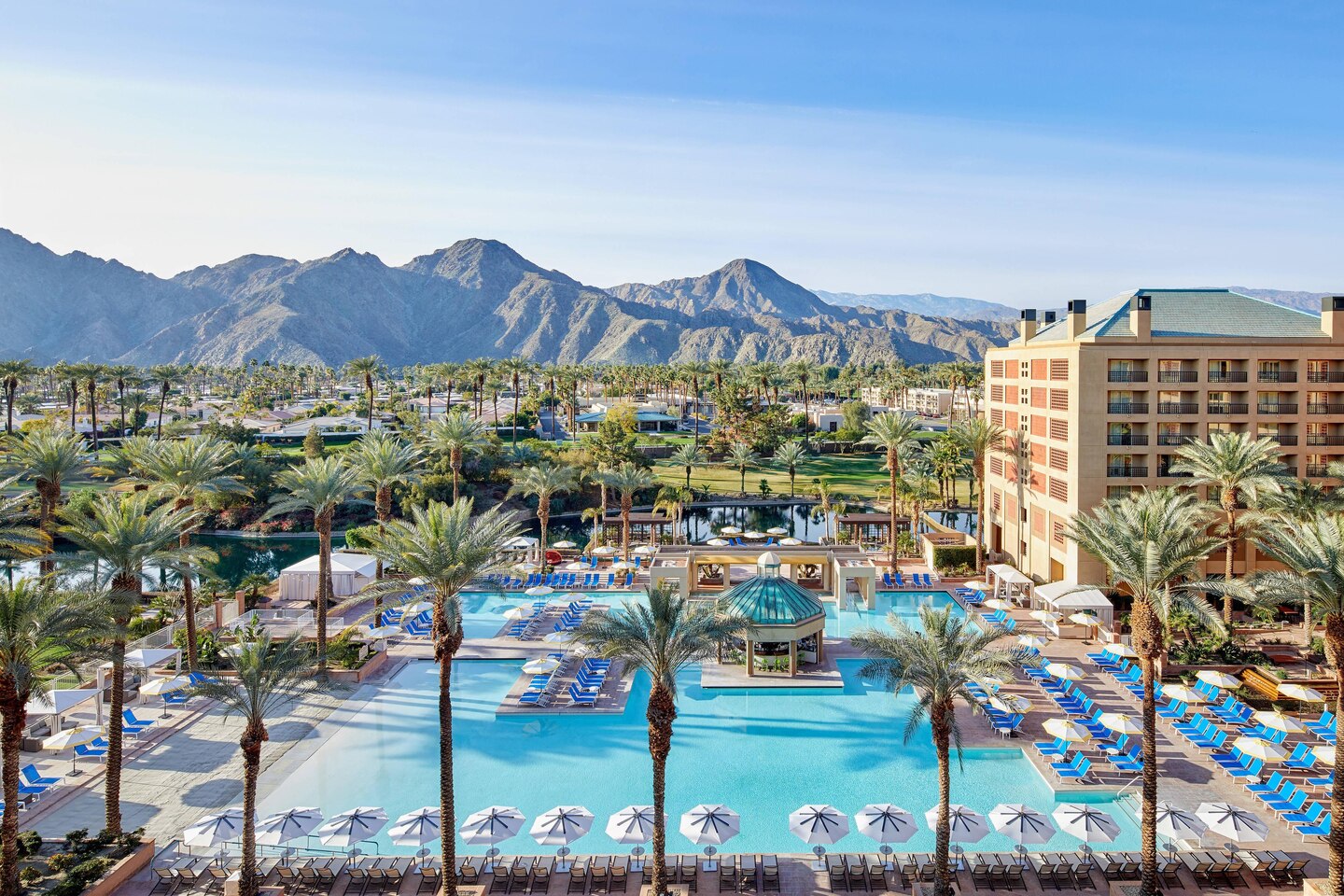 We cordially invite you to join our veterinary dental professionals at the 
38th Annual Conference to experience the finest lectures and labs presented by the top experts in the field.

Past Programs Included:
1,300+
Veterinarians, Technicians, and Vendors

24
CE Hours - Scientific Sessions - Laboratories
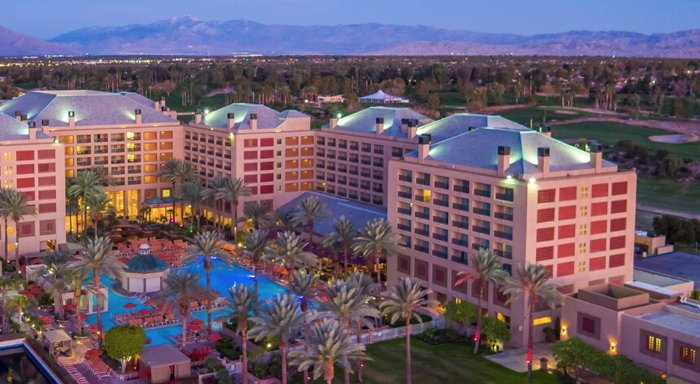 CONFERENCE HIGHLIGHTS

Lectures:
Advanced 
Brief Clinical Reports
DEI/Practice Wellness
Equine
Fundamentals
Intermediate
Original Research 
Specialist-in-Training
Technician
Labs:
2-and-4-Hour Labs Available
Also:
Extractions
Radiography
OrthodonticsAnesthesia
and Much More...
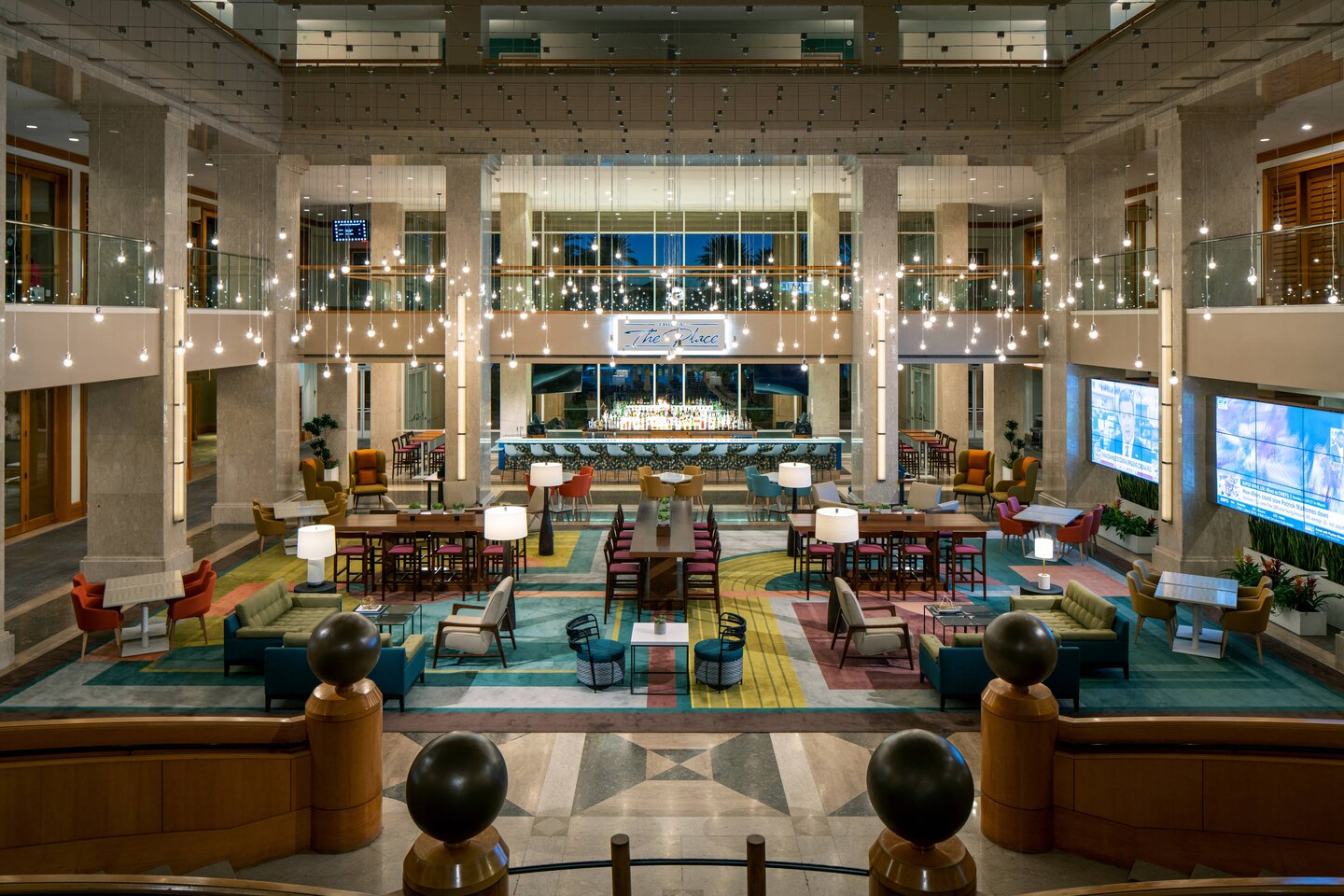 Veterinary dental forum
PALM SPRINGS, CA, SEPTEMBER 25-28, 2024
www.VeterinaryDentalForum.org